1ο Εργαστήριο δεξιοτήτων
Από το «εγώ» στο «εμείς»
Στο εργαστήριο αυτό….
θέσαμε στόχους….
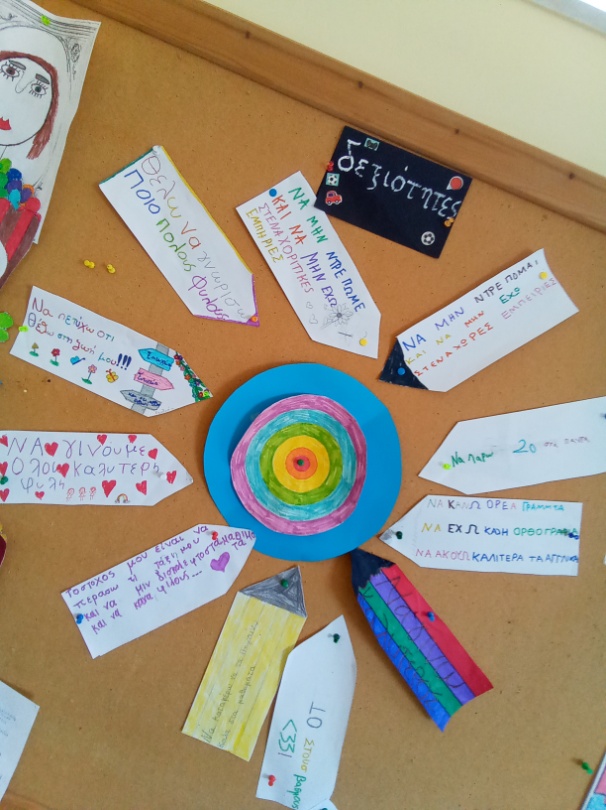 γνωριστήκαμε από την αρχή…
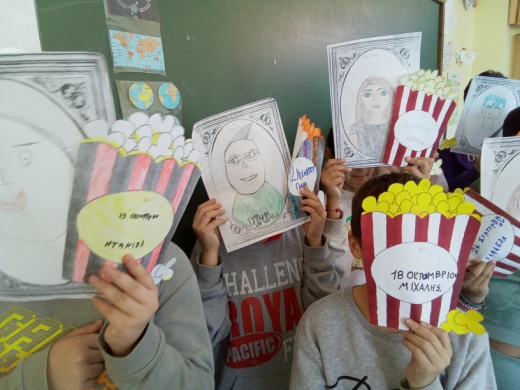 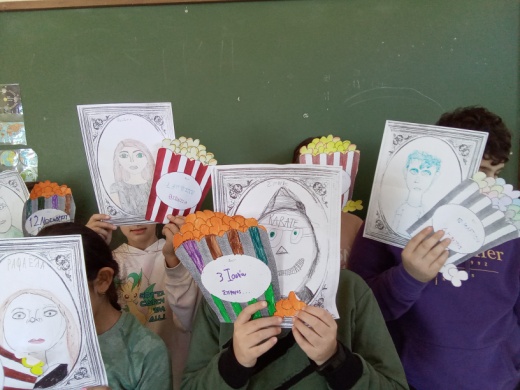 δημιουργήσαμε το…
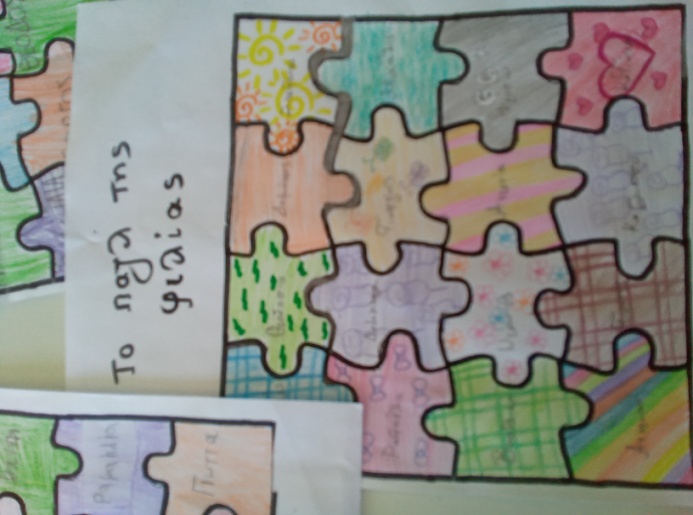 βάζοντας όλη μας την τέχνη…
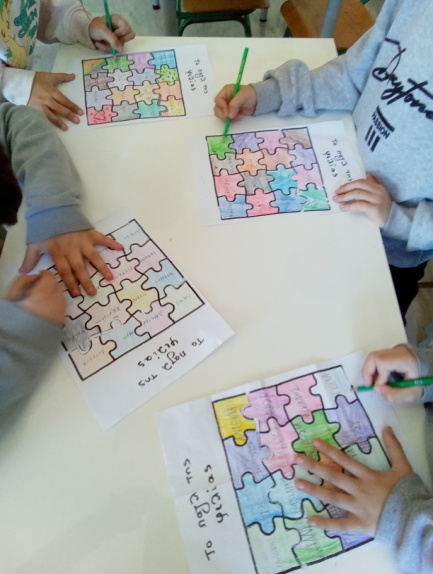 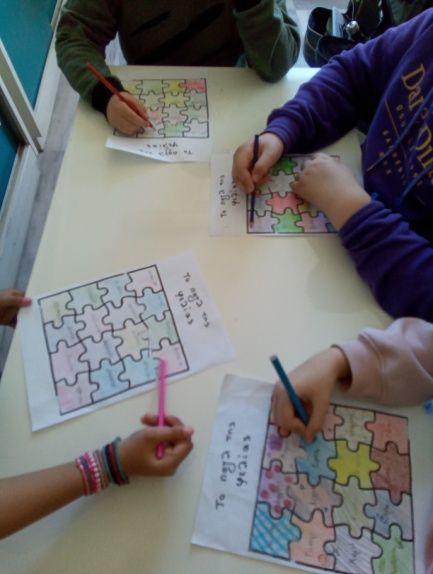 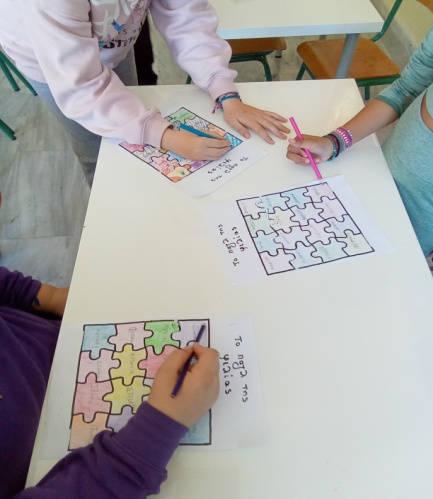 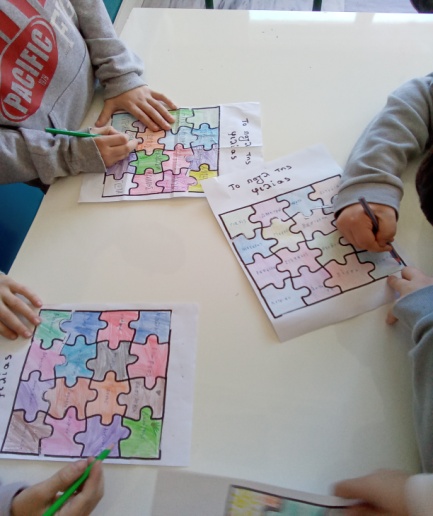 και καταλήξαμε στο… 
«αλφάβητο που μας κάνει χαρούμενους»
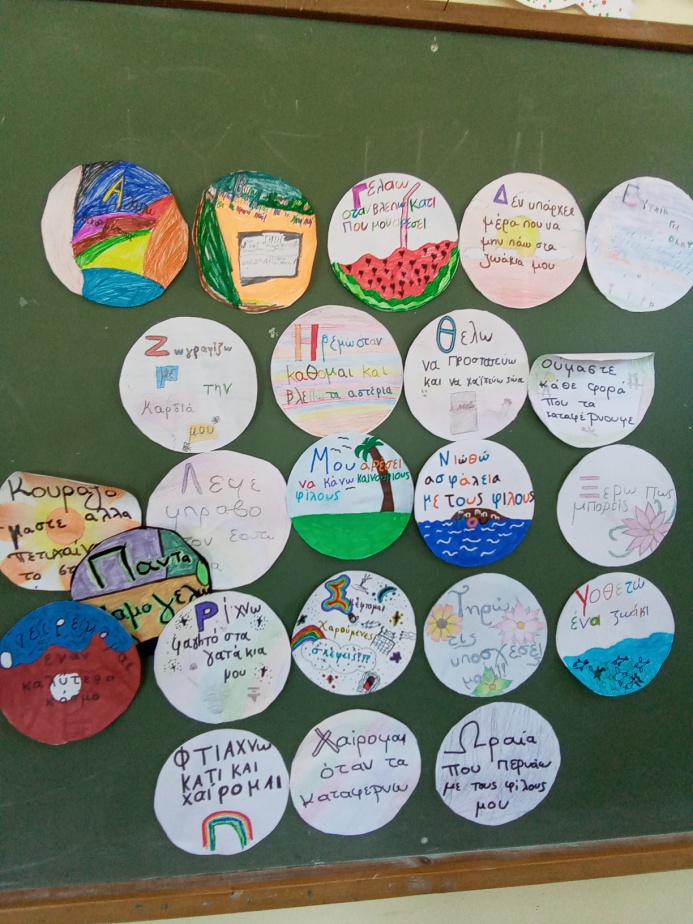 Ε΄-Στ΄ δημοτικού10/10/2023 – 30/11/2023